Broadening Security Concerns In 
City Management
Presented ByJeff McKissack
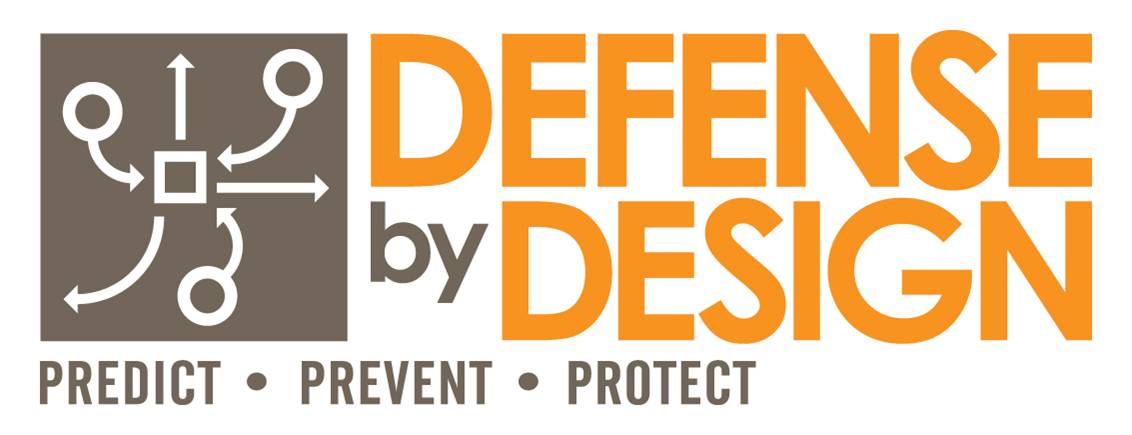 Copyright © 2025
PhysicalRisks
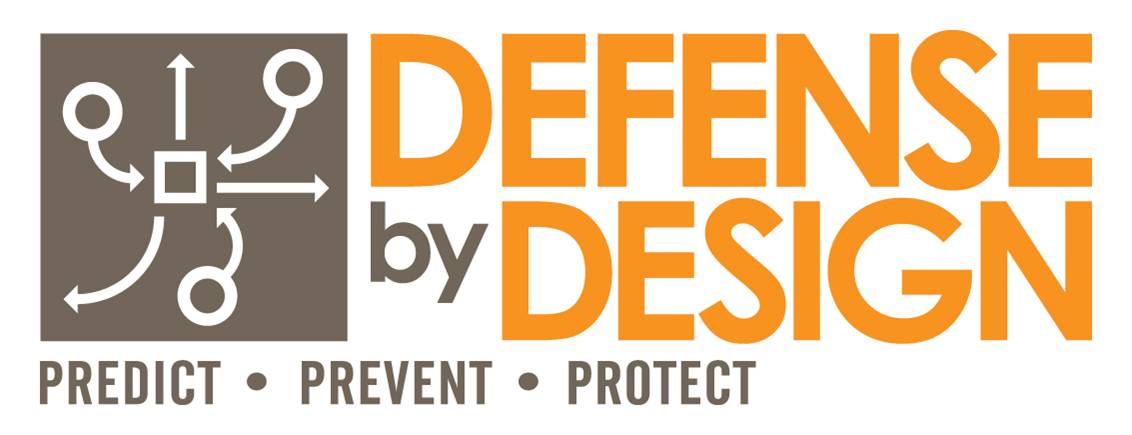 Two Key Questions To Begin:
What do we have that others might want?

Money
Property/Equipment
Data / IP / Personal Info
Access
Etc.
Who do we have that others might seek to harm?

Employees
Owners/Management
Customers/Clients/Patients
Etc.
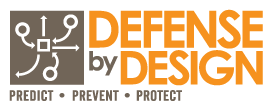 Three Basic Paradigms
Internal Employee Concerns
External Employee Concerns
Hybrid of the Above Concerns
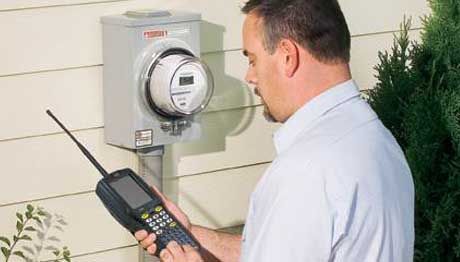 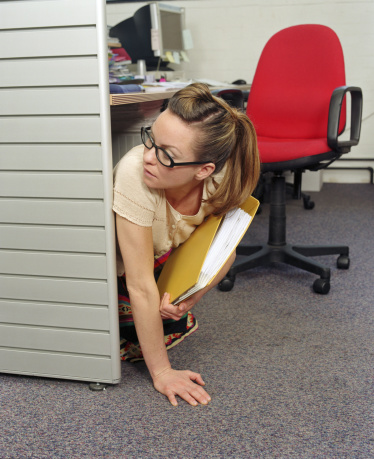 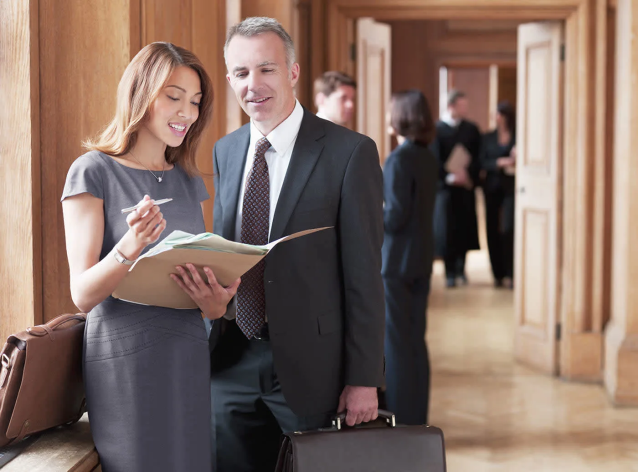 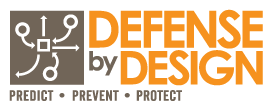 Examples
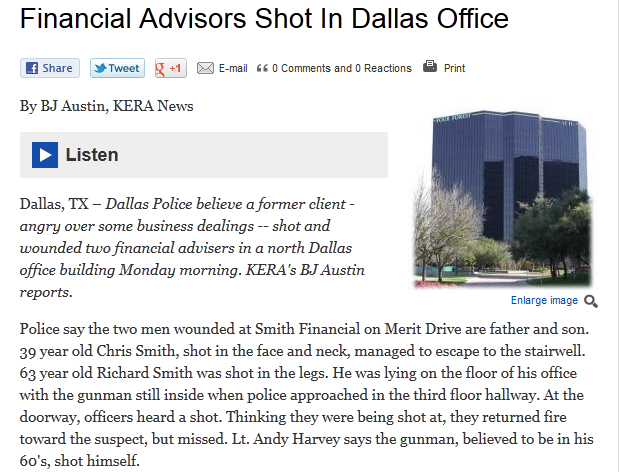 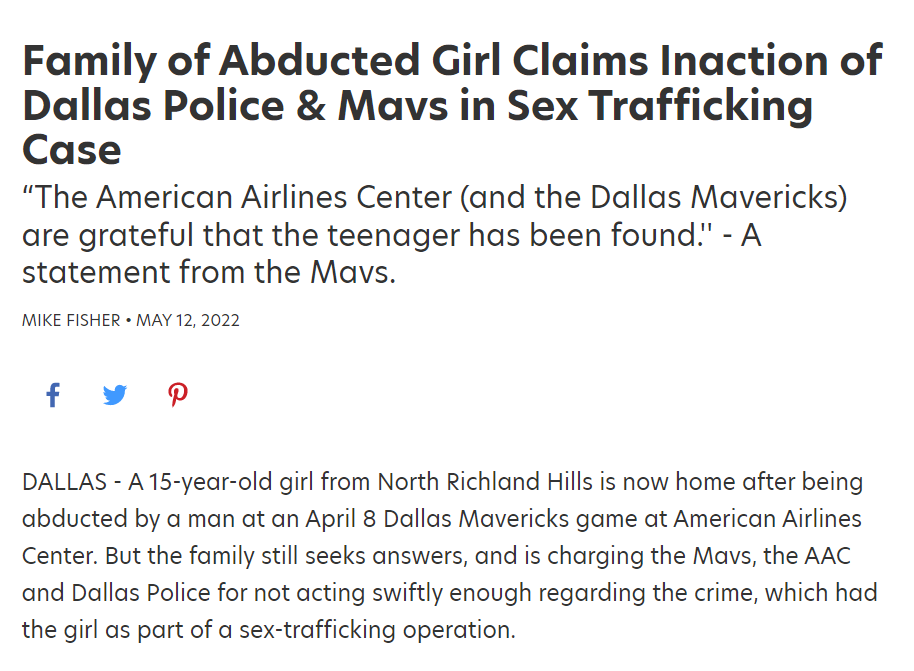 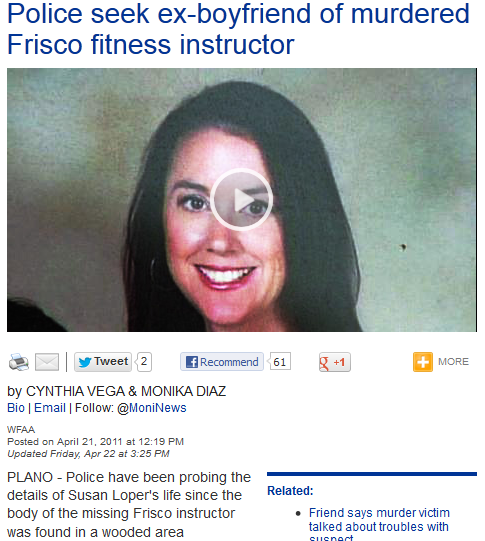 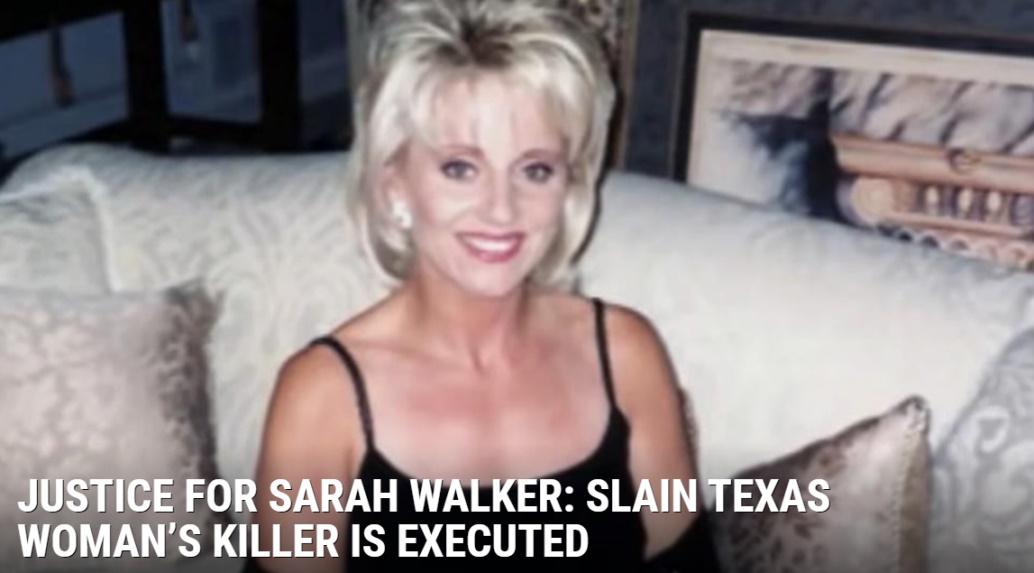 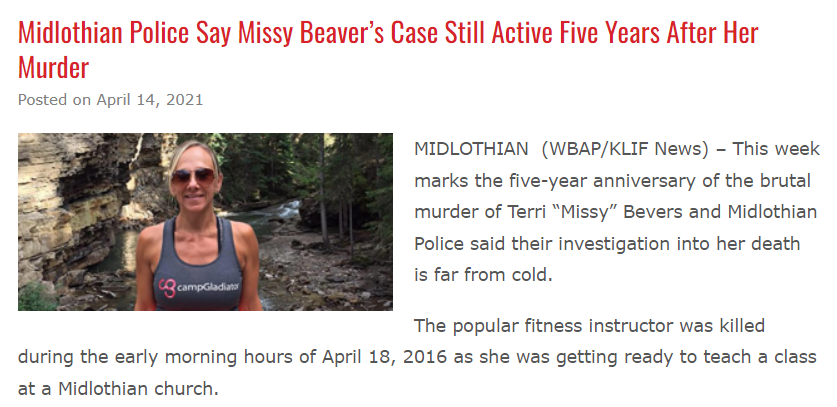 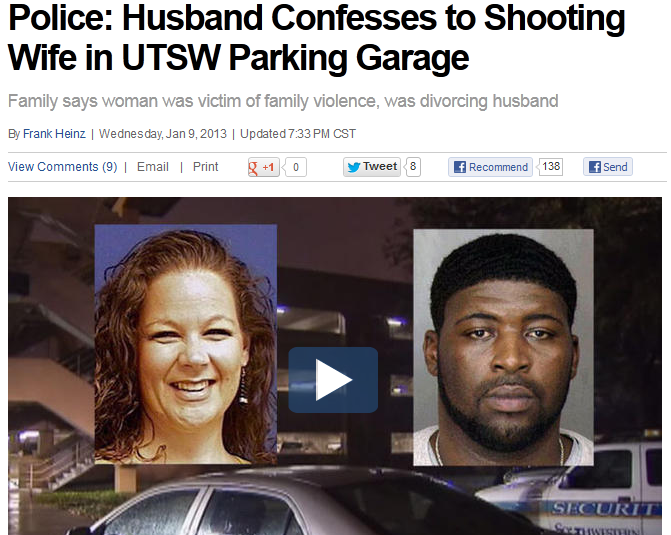 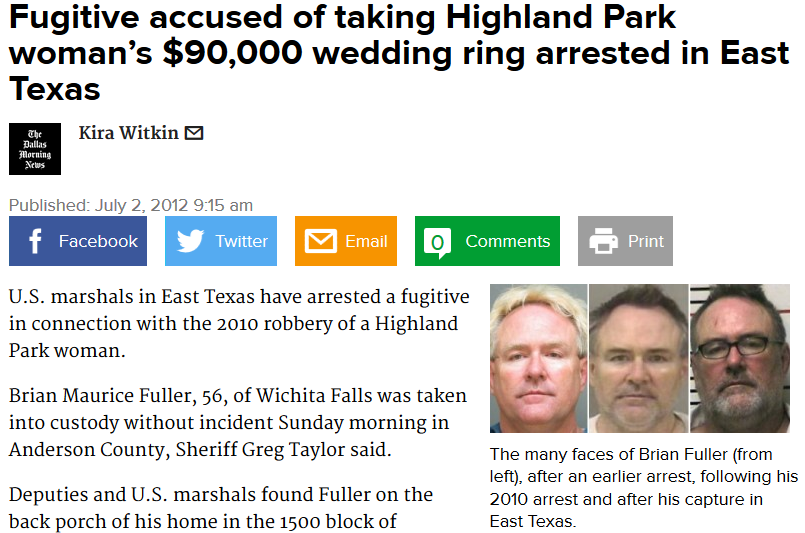 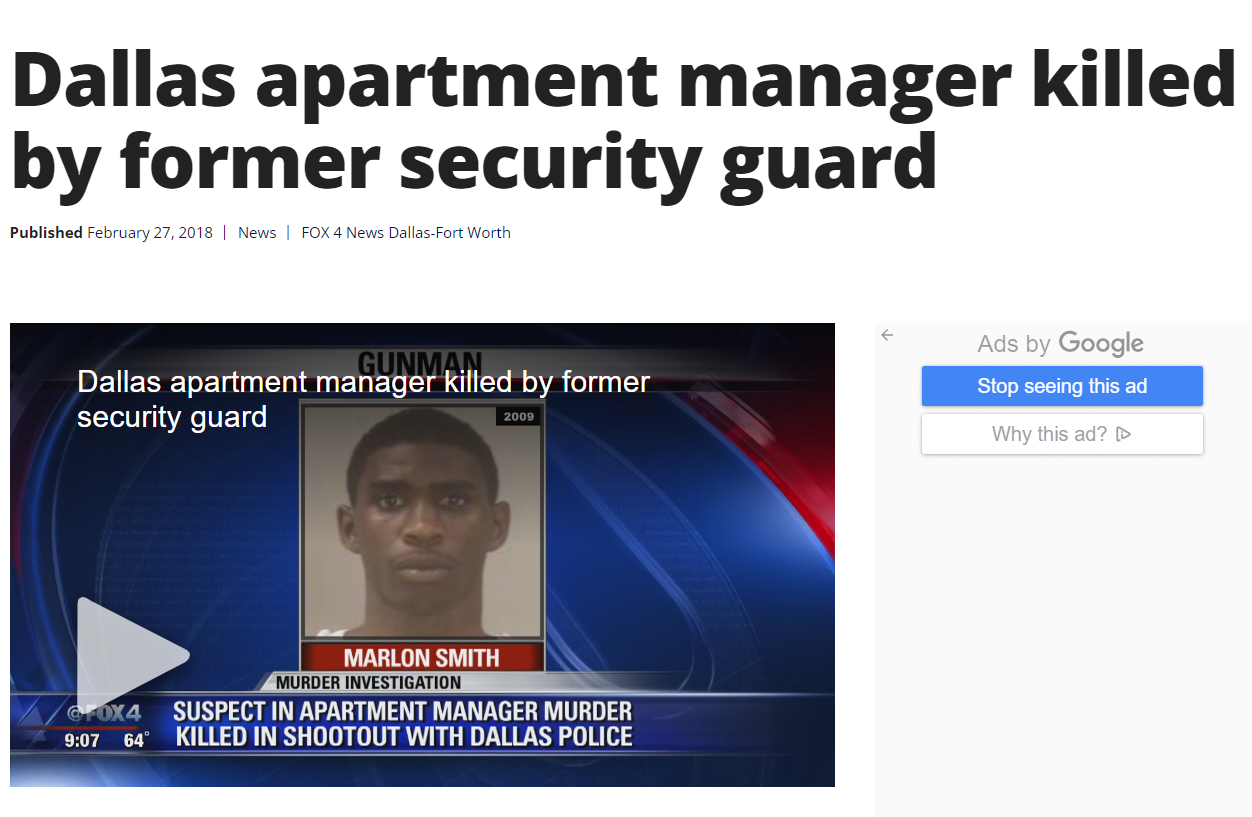 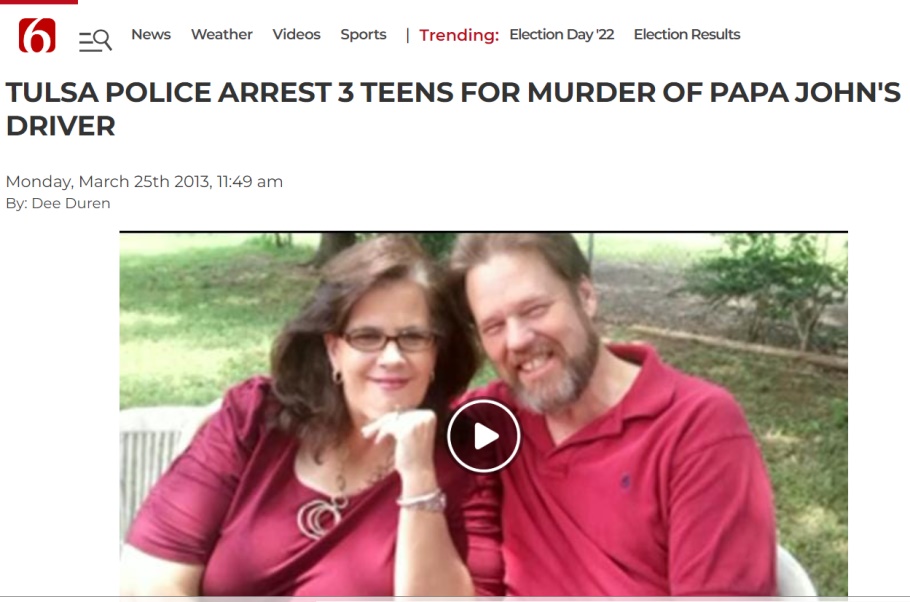 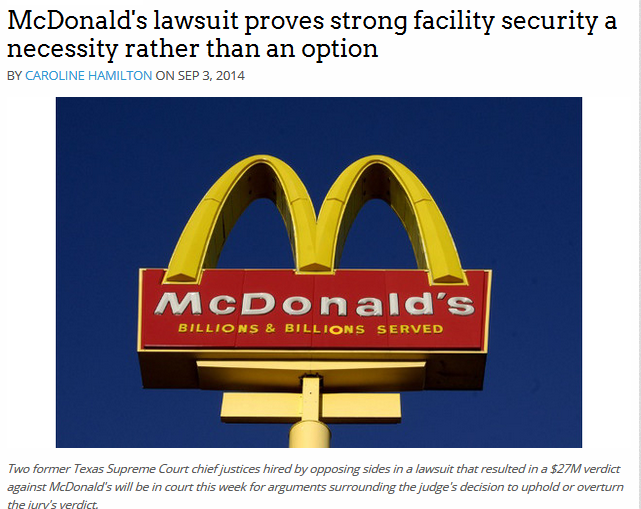 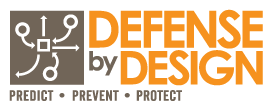 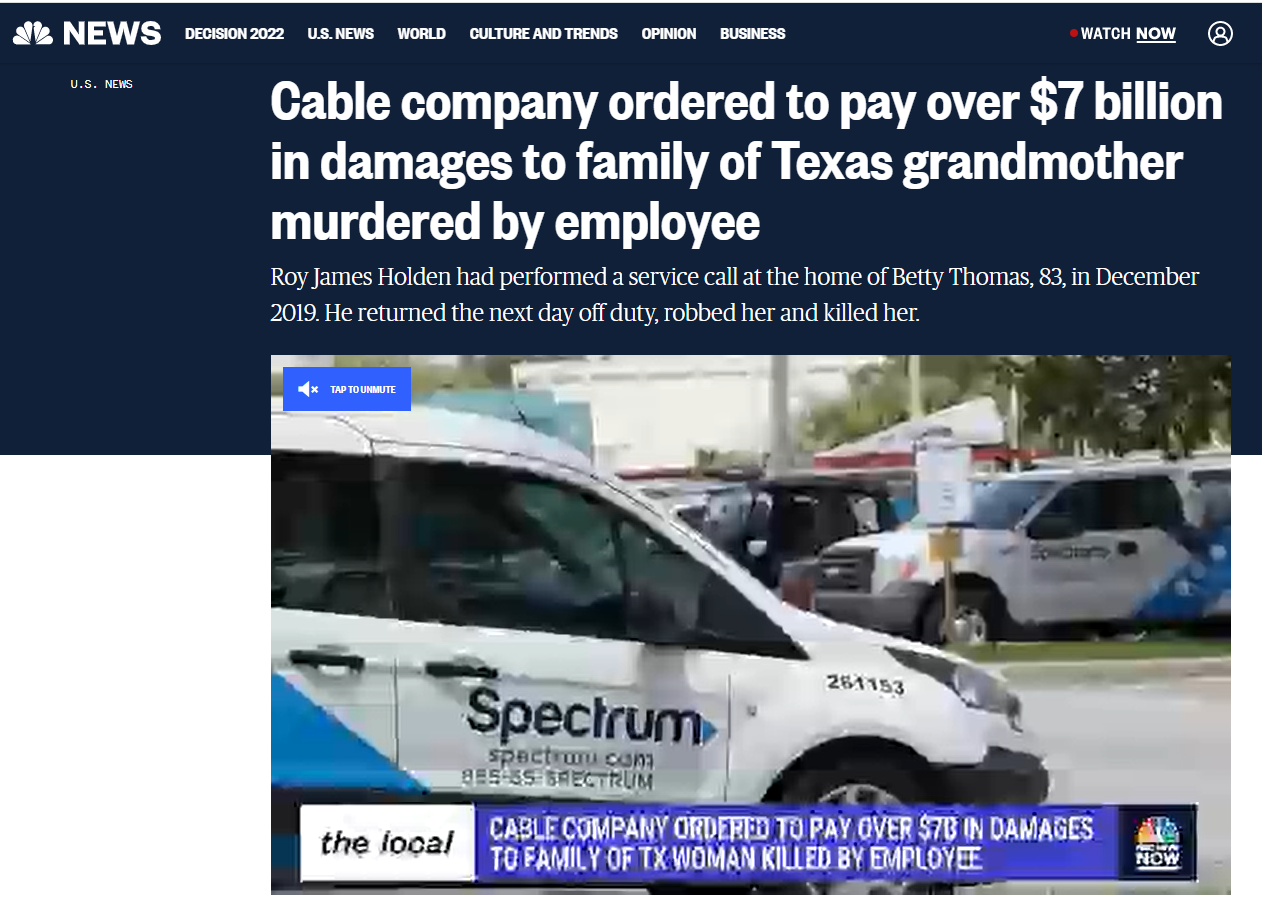 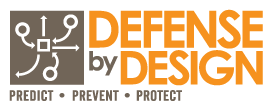 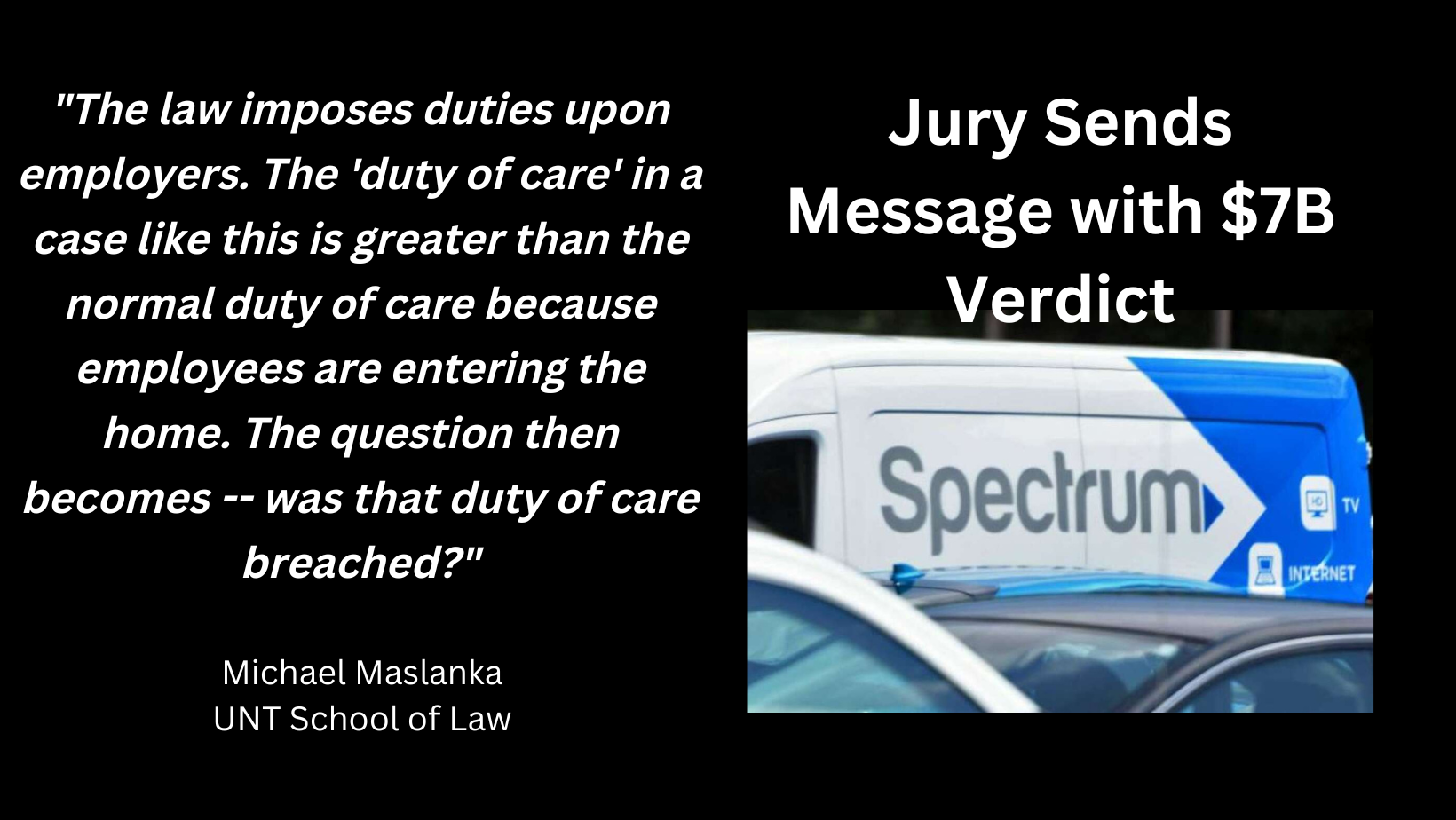 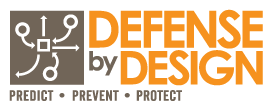 Making The Case For Negligence
Prove that victims were created as a result of the crime
Prove corporate responsibility
Prove corporate negligence
Prove “Deep Pockets”
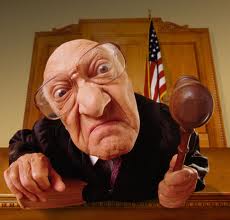 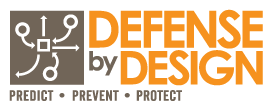 Strategies For Mitigation
Common measures of security
Less-common measures of security -- training
Documentation of all the above
Training to account for turnover
“Above-and-Beyond”
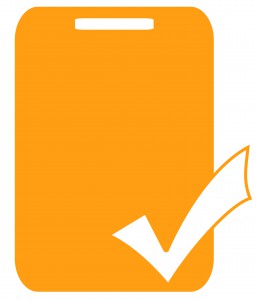 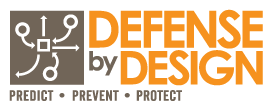 DataRisks
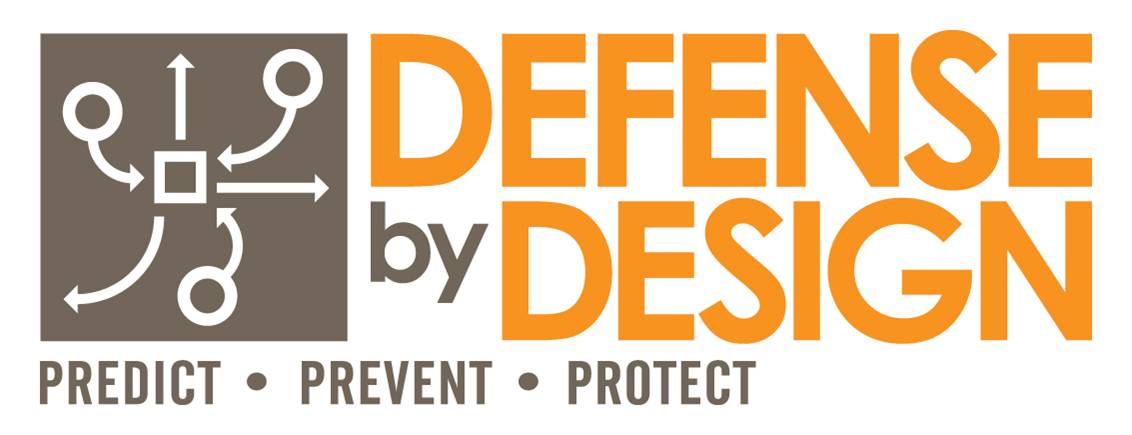 Cyber Security vs. Data Security
Data Security may or may not involve instances where data is compromised via technological means.  In fact, it may often take on the role of “social engineering” to facilitate internal access to company information.
Cyber Security typically entails instances where data is compromised via technological means of viruses, hackers, phishing scams or similar means of external access to company information.
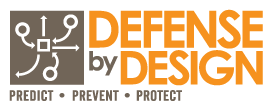 Impersonation
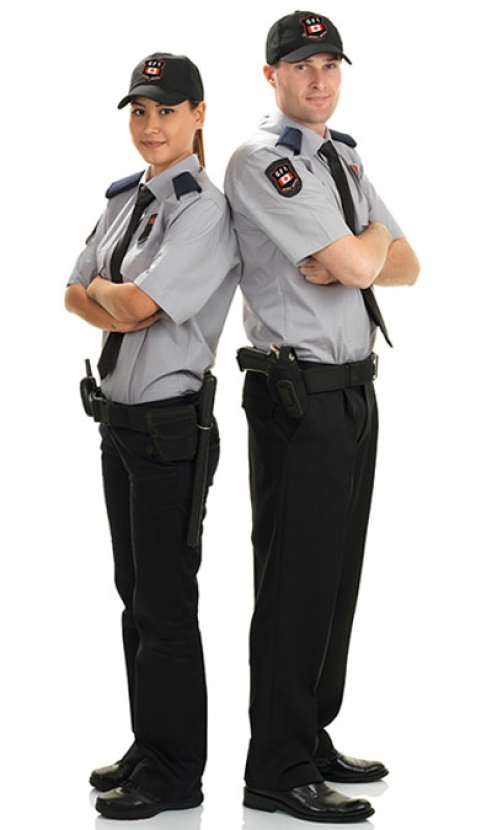 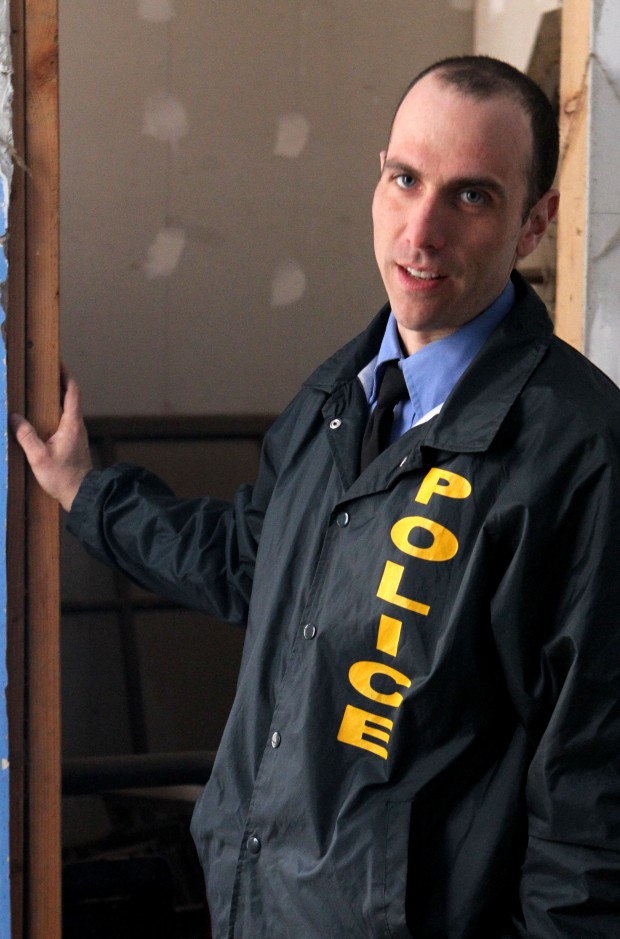 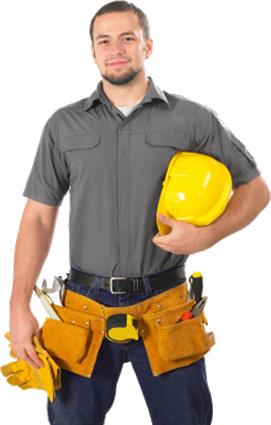 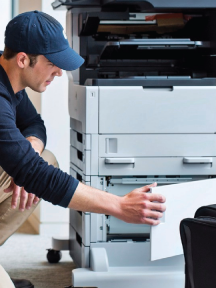 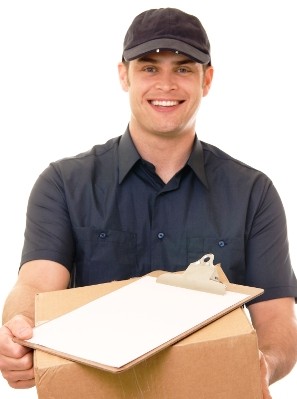 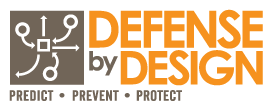 Bribery & Blackmail
Fiscal vulnerabilities
Family vulnerabilities
Emotional vulnerabilities
Sexual vulnerabilities
Vice vulnerabilities
Ego vulnerabilities
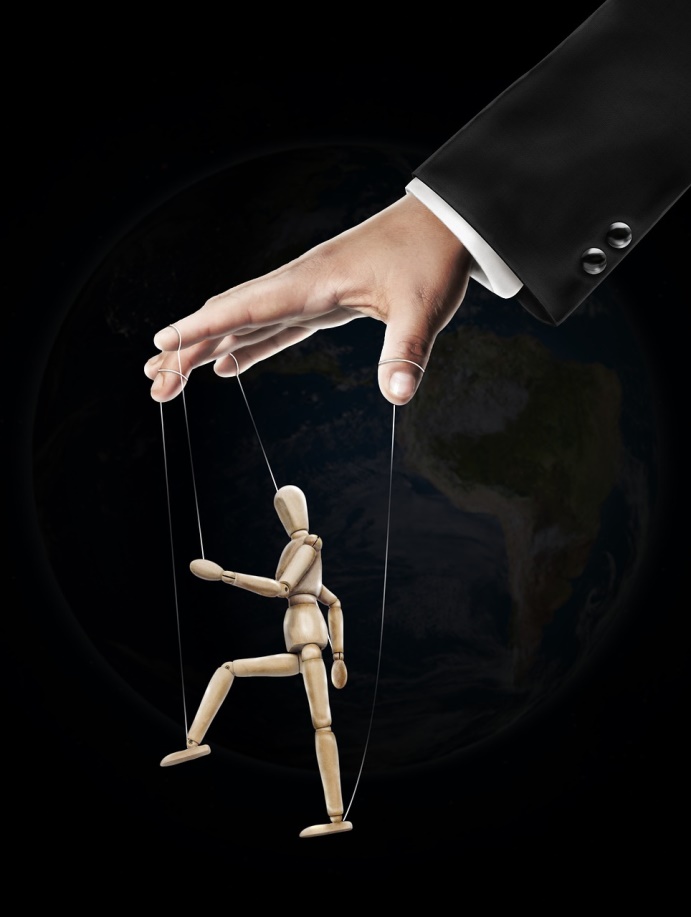 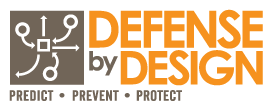 Examples
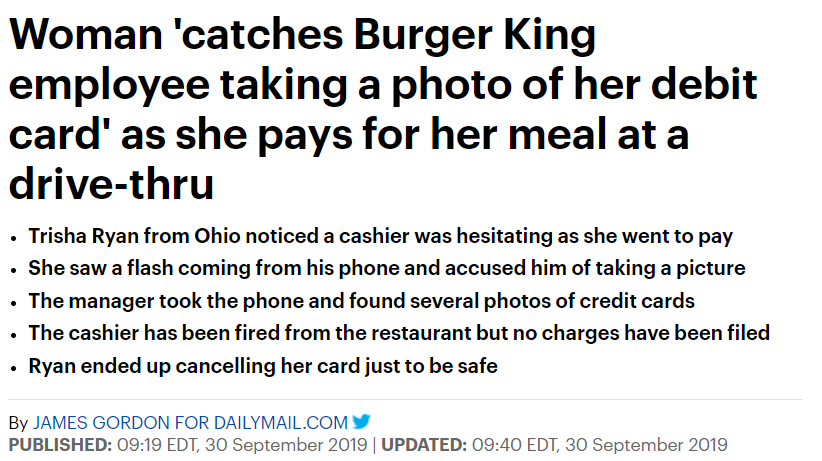 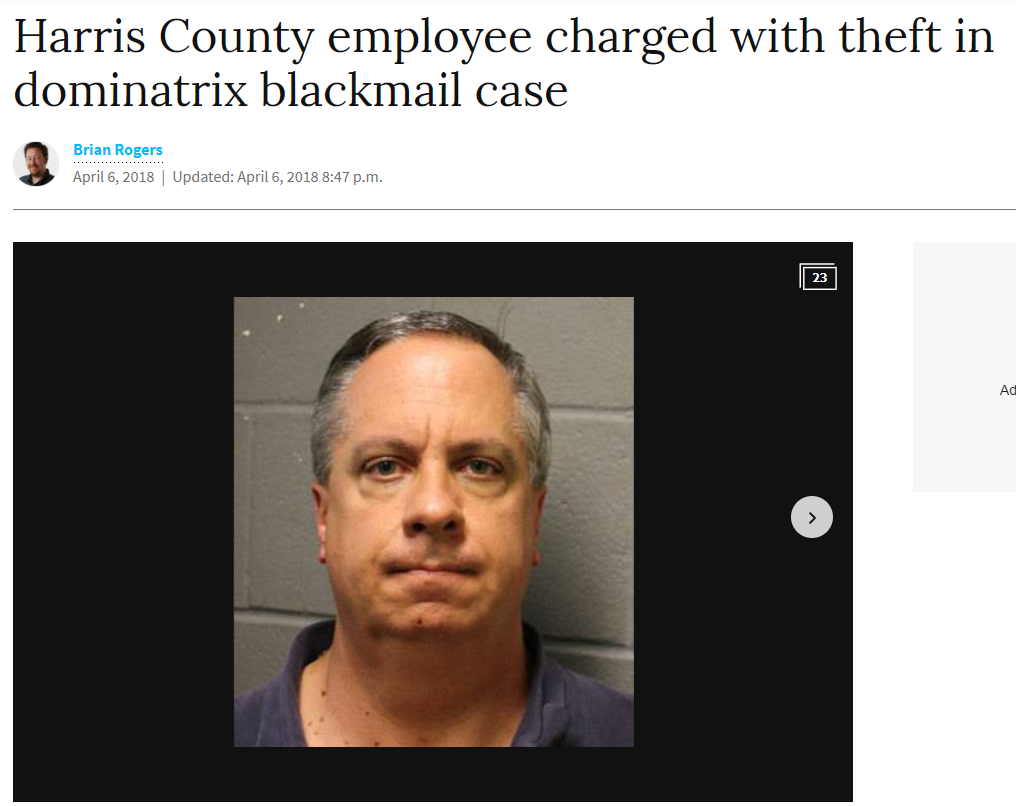 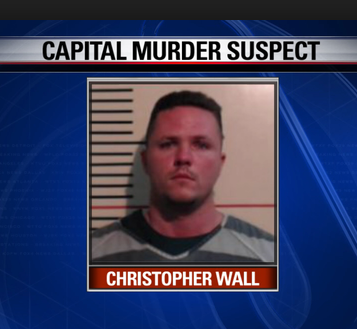 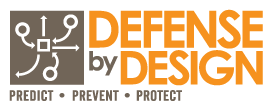 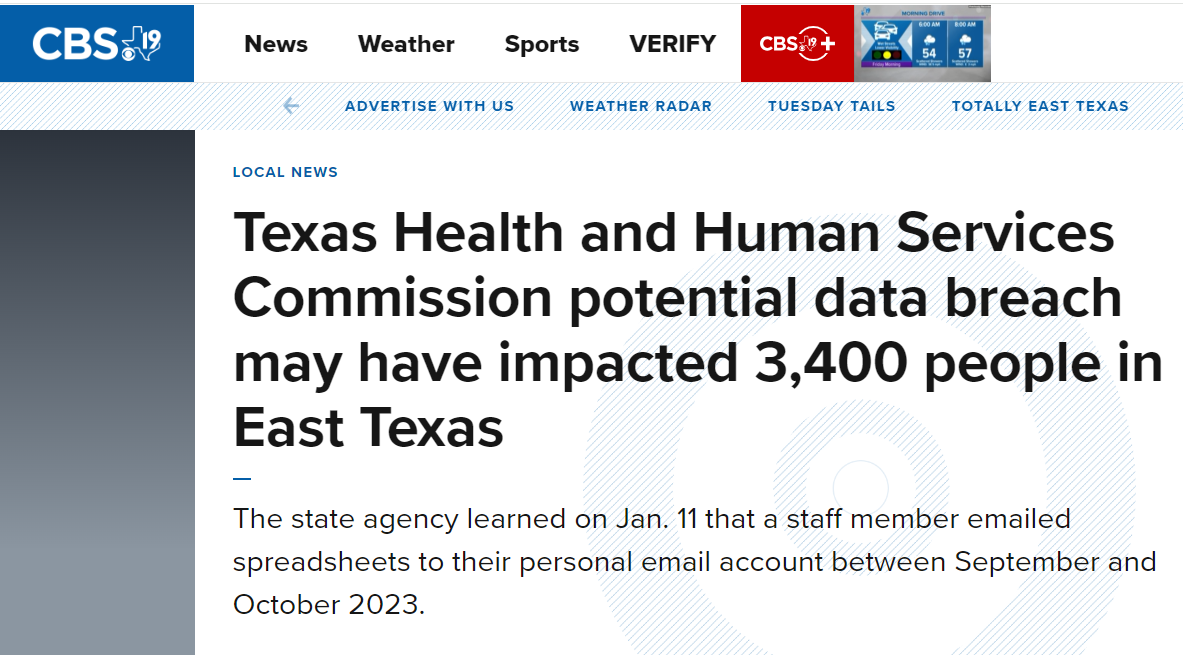 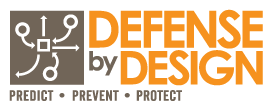 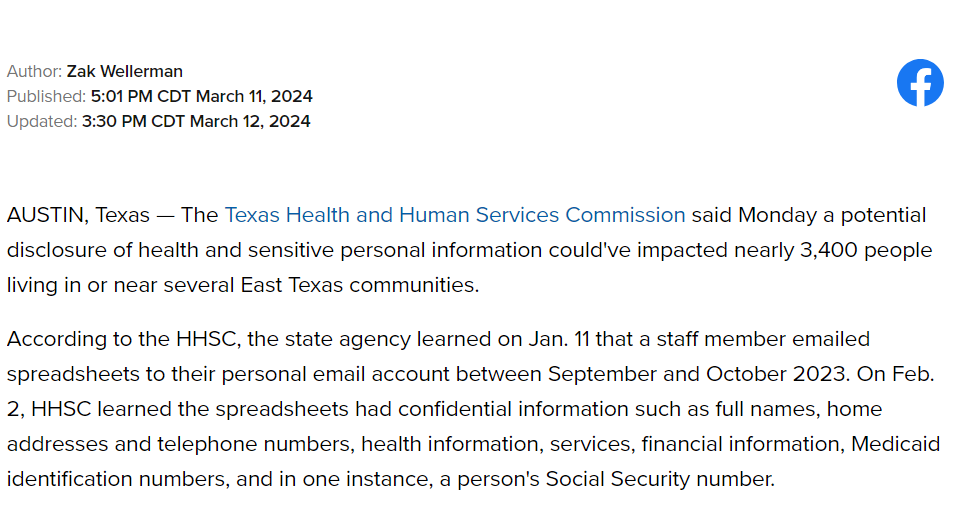 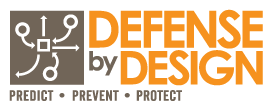 Strategies For Mitigation
Common measures of cyber/software security
Less-common measures of security – training
Documentation of all the above
Training to account for turnover
“Above-and-Beyond”
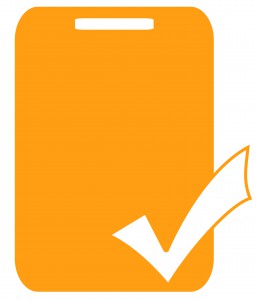 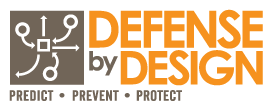 ReputationalRisks
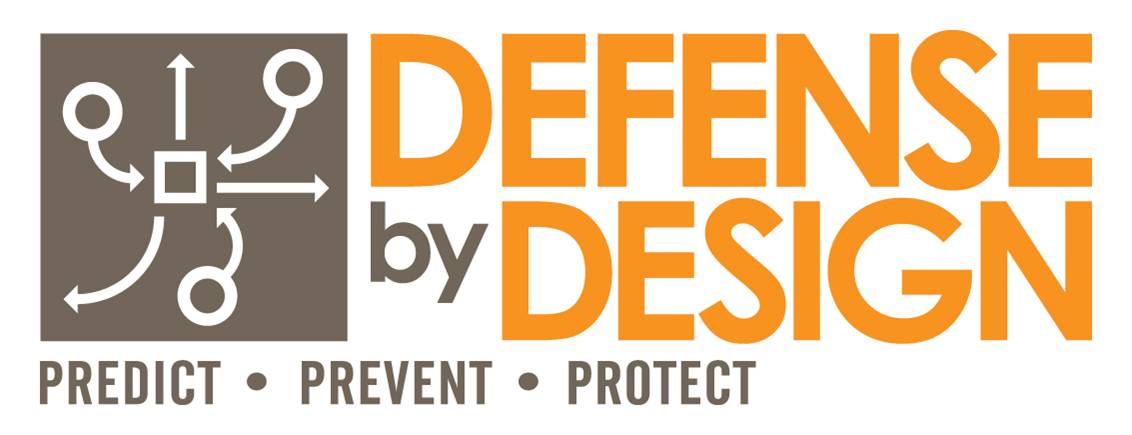 The Court of Public Opinion
Actions on the part of on-the-clock employees
Actions on the part of off-the-clock employees
Actions of either on the part of ownership or management
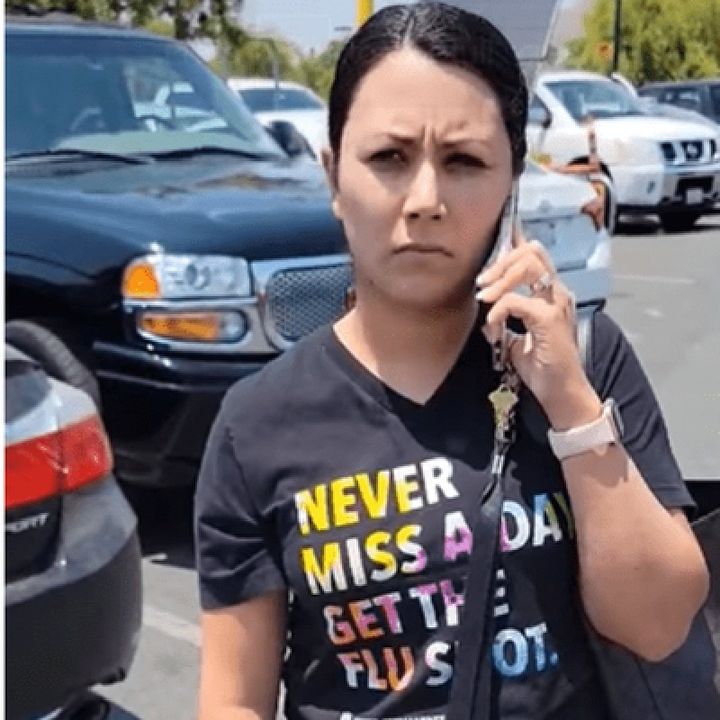 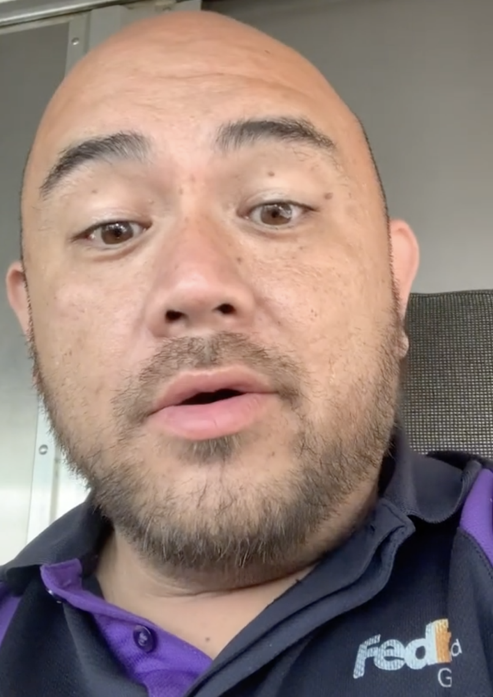 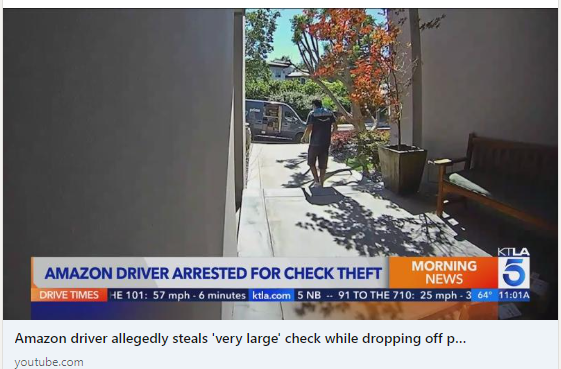 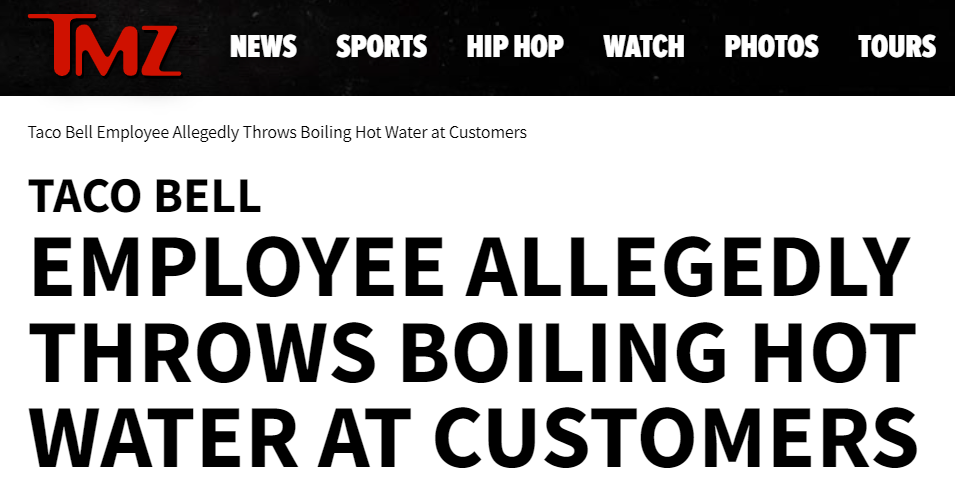 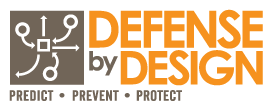 Other Examples
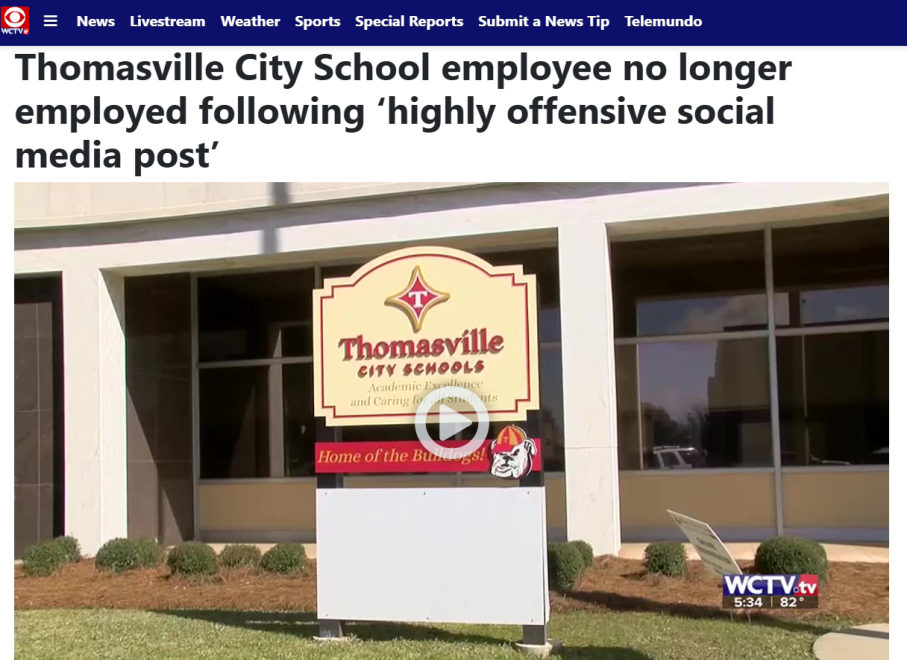 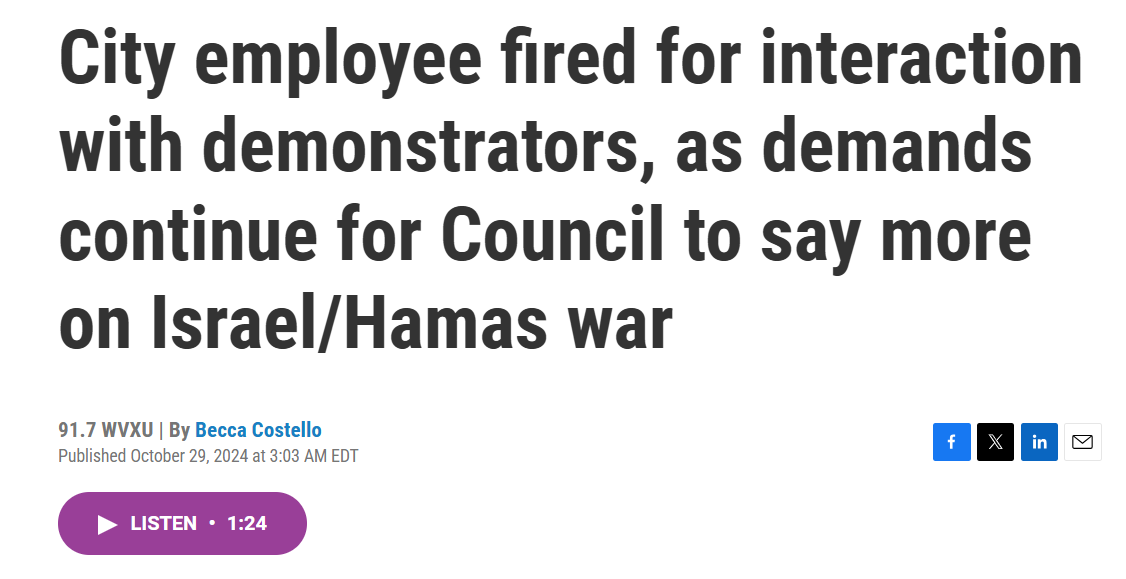 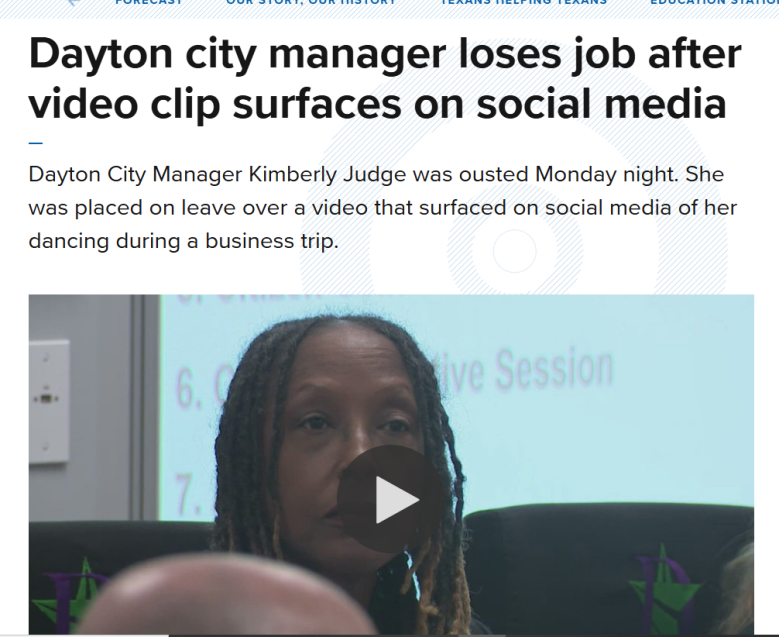 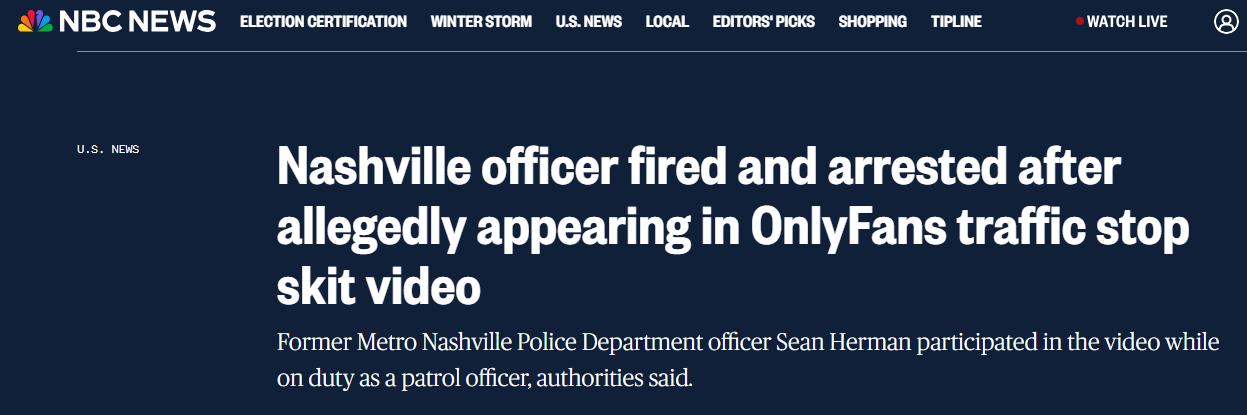 Standard Corporate Response…
“But ‘OUR’ people know better….”
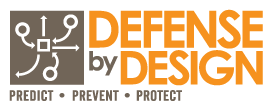 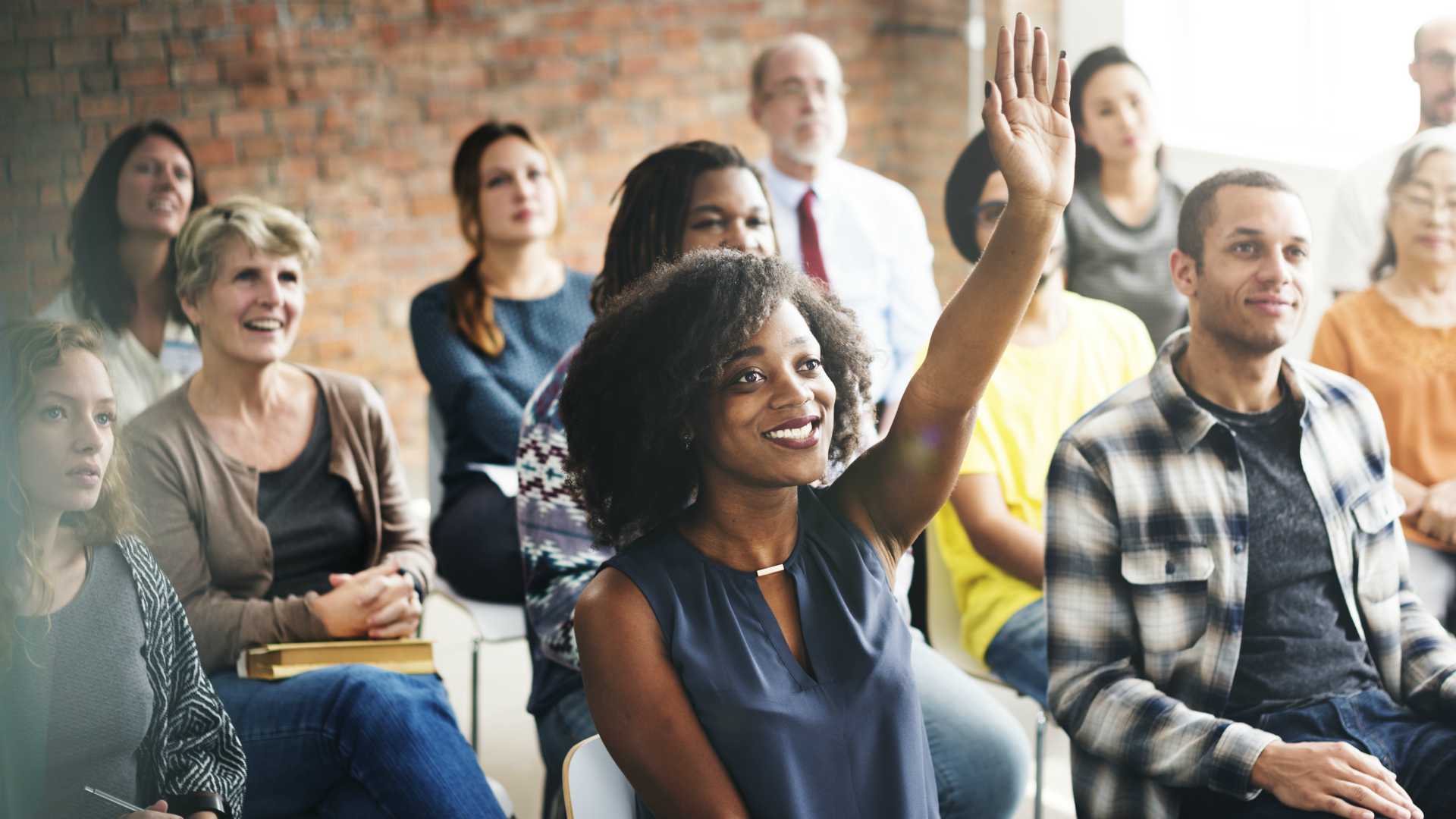 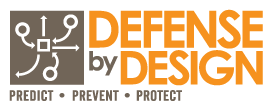 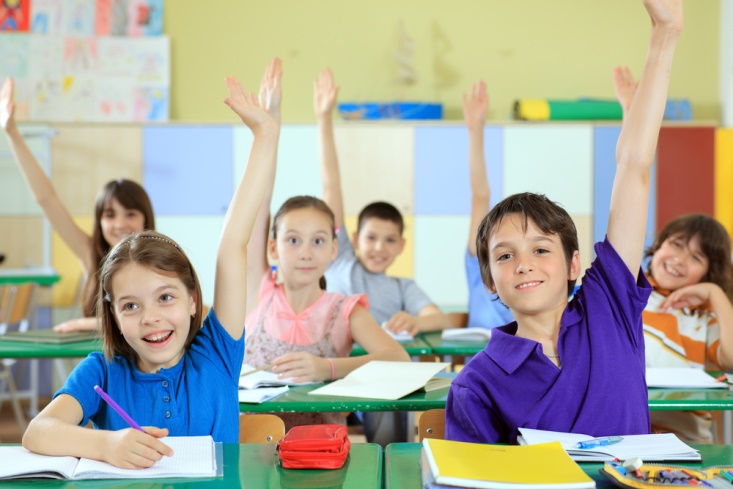 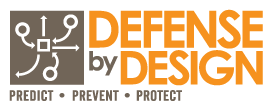 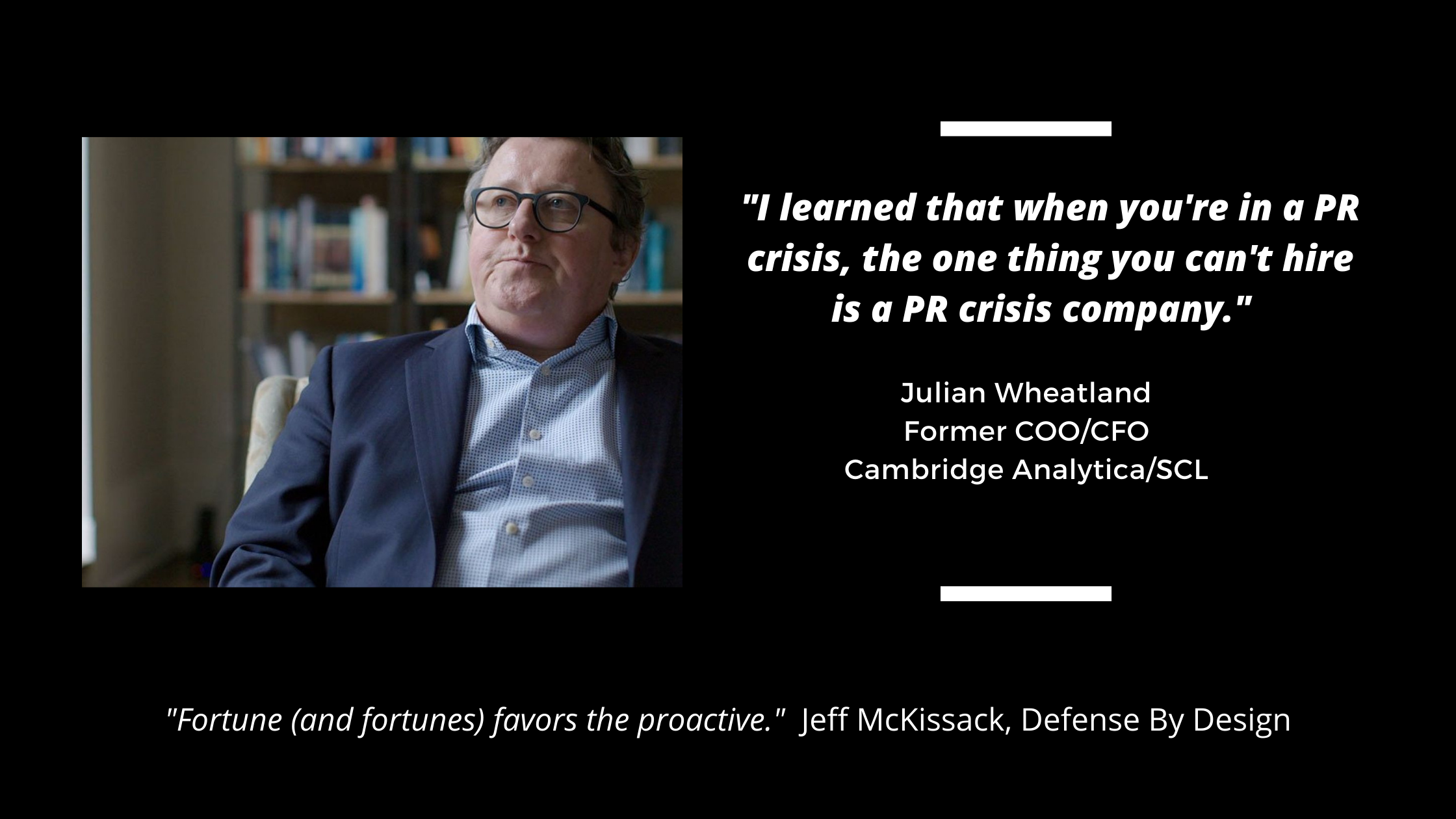 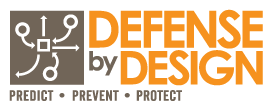 Strategies For Mitigation
Education & Training
Employee Handbook add-ons
Company “Code of Conduct” language
Training to account for turnover
“Above-and-Beyond”
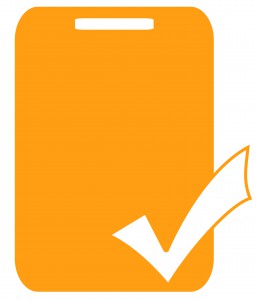 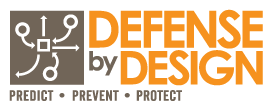 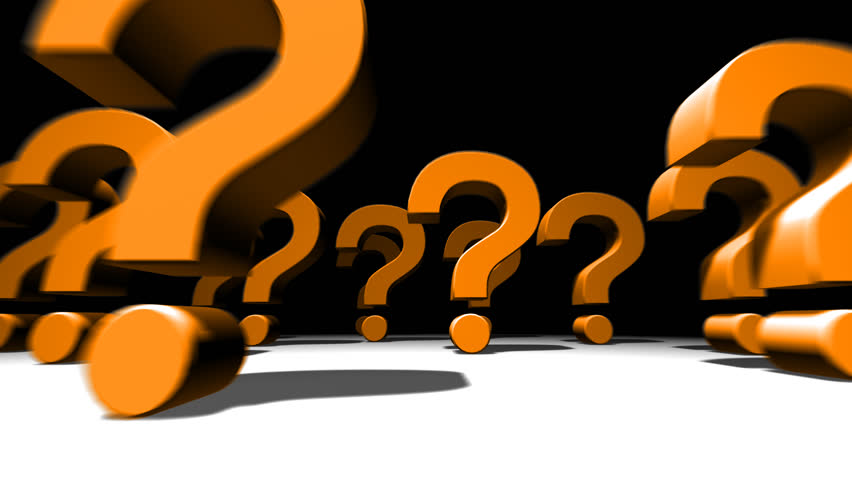 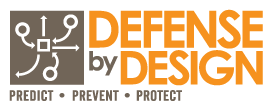 Training for both Internal
&External Employees
DefenseByDesignAcademy.com
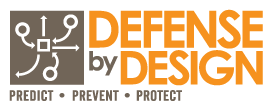 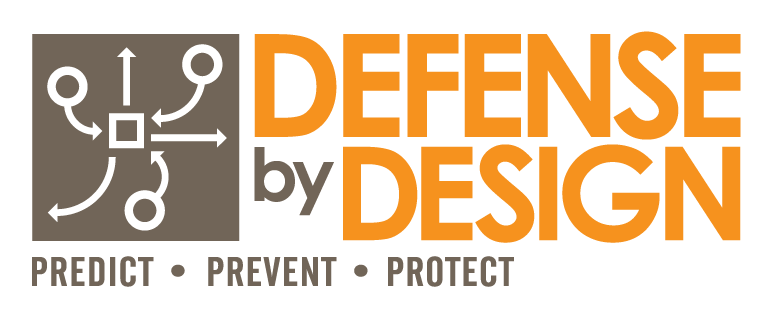 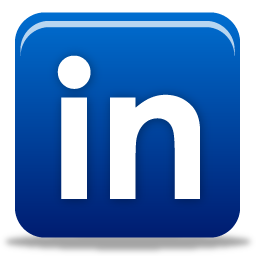 Jeff McKissack